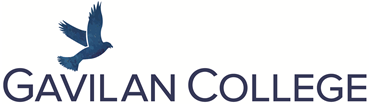 Trend Line: 

Overall transfers up about 35% over ten years
Source: GavDATA Transfers Tool

Gavilan College | Office of Institutional Research
“Institutional Research: Use it for good, never for evil.”
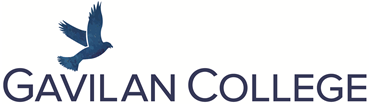 Trend Line: 

Hispanic transfers to CSU about 60% over ten years
Source: GavDATA Transfers Tool

Gavilan College | Office of Institutional Research
“Institutional Research: Use it for good, never for evil.”